О тенденциях внедрения и разработки новых ФГОС 4.0
Докладчик – Юрий Иванович Ришко,
зам. начальника УМУ НИТУ «МИСиС»
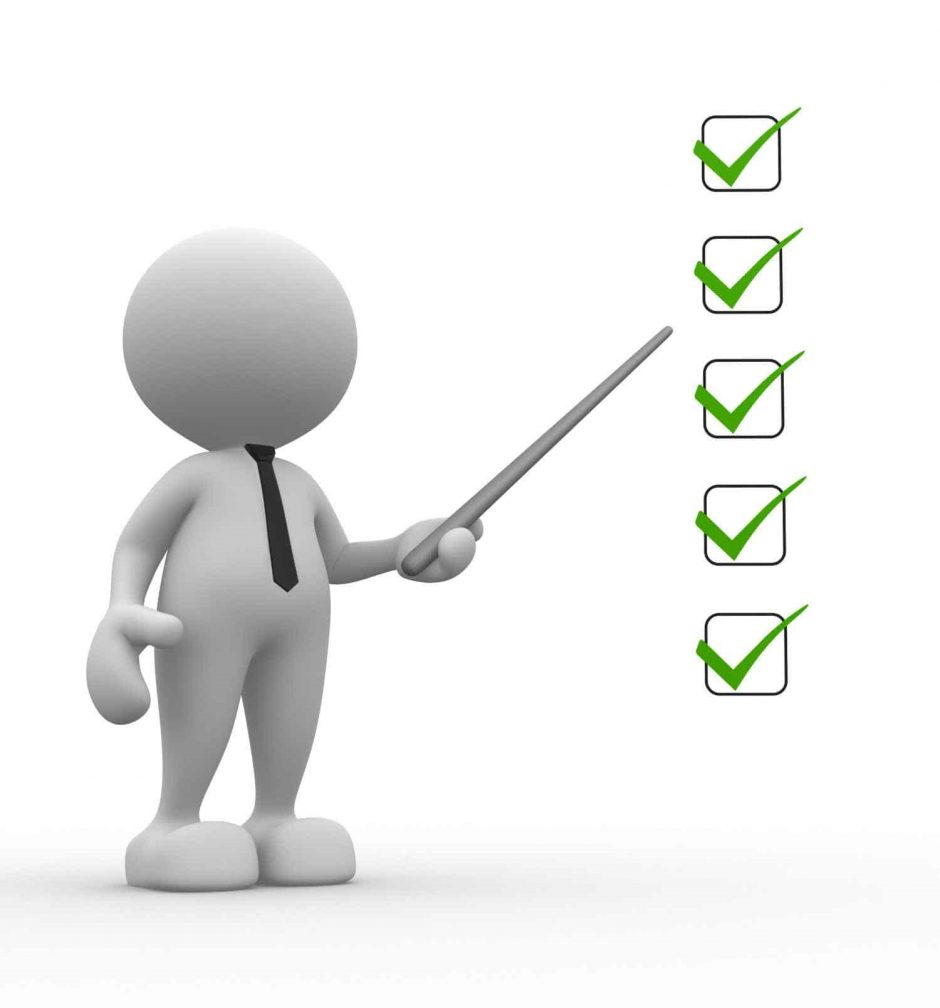 Обсуждение задачи обновления ФГОС в рамках работы ассоциации «Глобальные университеты»
Заседания рабочей группы «ФГОС 4.0»:
17.04.2020 г. – заседание РГ ФГОС 4.0 «Концепция ФГОС высшего образования, механизмы их реализации и обновления в условиях быстрого обновления
технологий и развития междисциплинарных направлений»
21.04.2020 г. – заседание РГ ФГОС 4.0 «О статусе работы РГ по вопросам ФГОС»
30.04.2020 г. - заседание РГ ФГОС 4.0 «Об основных принципах формирования ФГОС 4.0. Модели ФГОС 4.0»
15.05.2020 г. – заседание РГ ФГОС 4.0 «Обсуждение модели ФГОС 4.0»
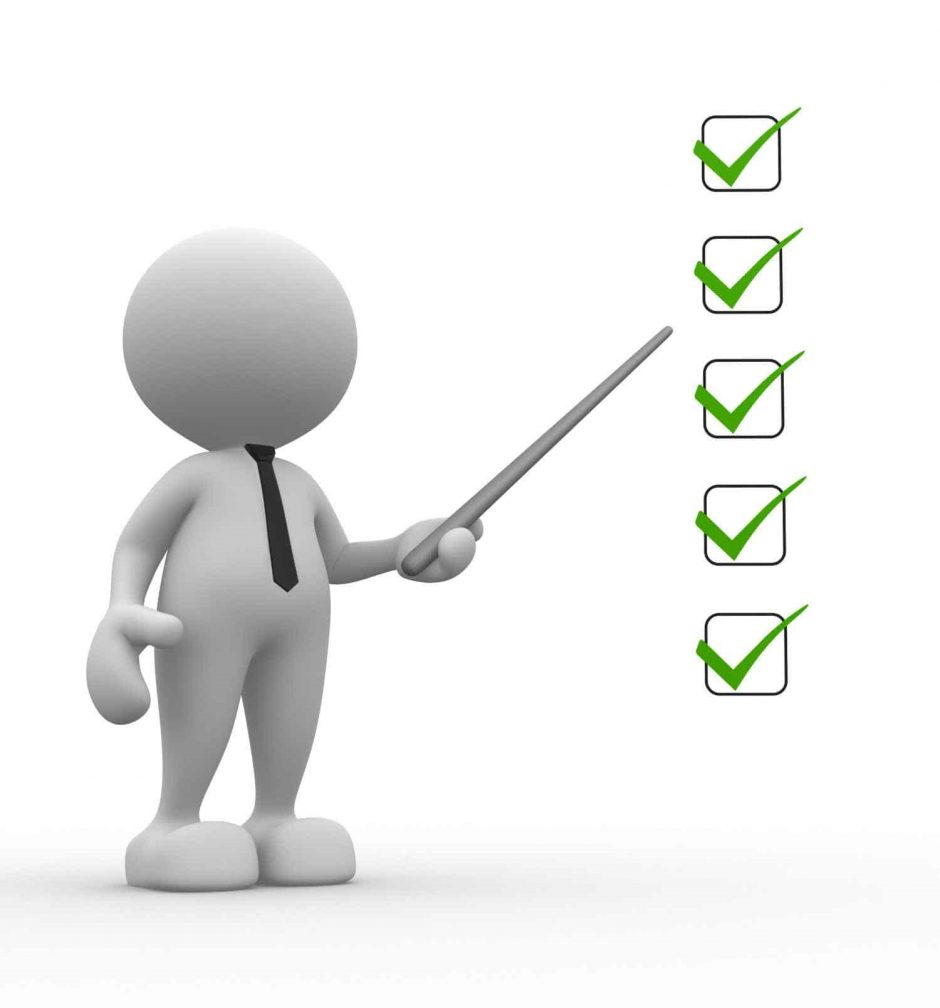 Поручения президента РФ
1) Должно быть обеспечено расширение возможностей региональных и ведущих вузов в
индивидуализации образовательных траекторий, в том числе по запросам предприятий и
организаций тех регионов России, где имеется дефицит инженерных кадров
(Послание Президента России Федеральному Собранию 2020 г.).

2) Должны быть созданы механизмы обновления ФГОС, в том числе с учетом приоритетов научно-технологического развития Российской Федерации
(Поручение Президента Российской Федерации Пр-294 п.2а-1626.02.2019 г.)

3) Должны быть актуализированы требования, соблюдение которых подлежит проверке при
осуществлении государственного контроля («Регуляторная гильотина»)
(Поручение Президента России Пр-294 от 26.02.2019 г.)

4) ФГОС должны предоставить студентам, осваивающим образовательные программы высшего образования, возможность выбора направления подготовки начиная с третьего года обучения» («Система 2+»)
(Поручение Президента России Пр-113 от 24.01.2020 г.)
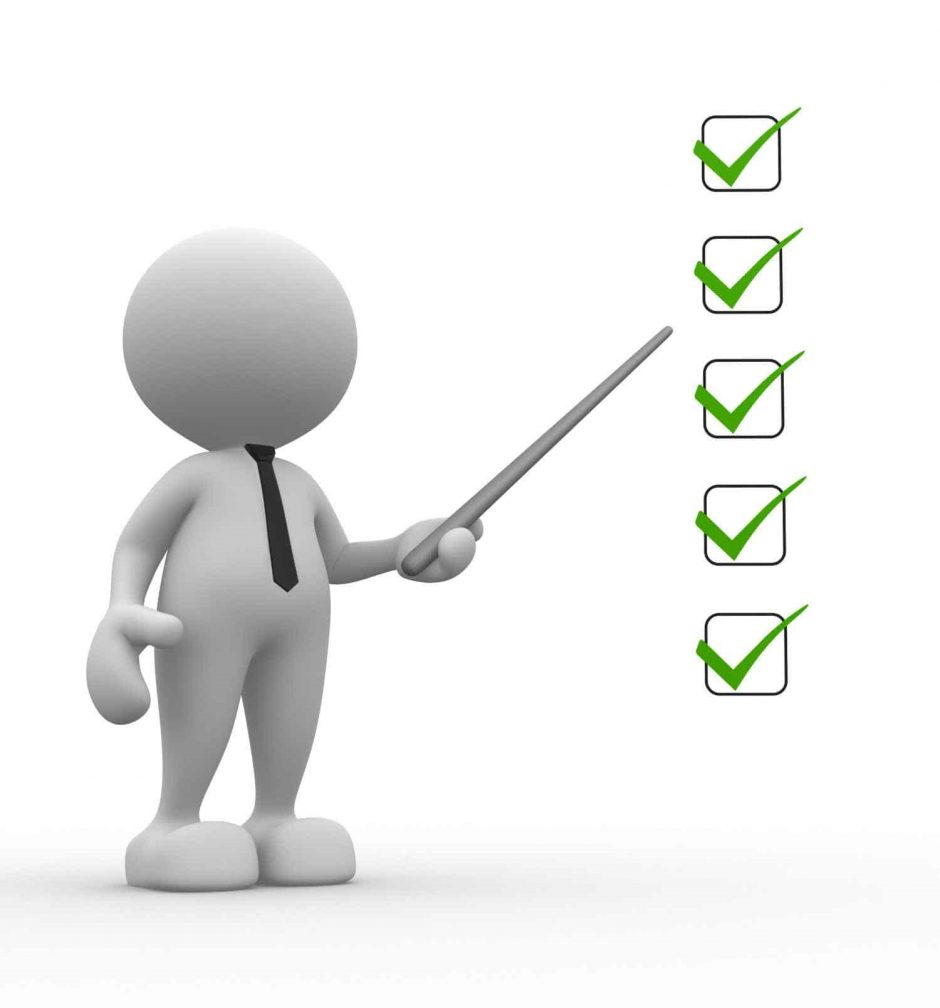 Проблемы ФГОС, сформулированные на заседаниях ассоциации «Глобальные университеты» в 2020г.
1) ФГОС трансформировался в жесткую рамку требований к содержанию образования,  привязанных  к профессиональным стандартам, что для некоторых областей образования ( социально-гуманитарных) является избыточным, сдерживает их развитие. Связка с профессиональными стандартами (ПС) требует постоянной актуализации ФГОС из-за разной скорости актуализации и утверждения ПС.

2) Жесткие требования ФГОС к структуре и срокам обучения также ограничивает возможность для разнообразных образовательных траекторий. Требования СУОС привязаны к ФГОС , что ограничивает их возможности как самостоятельного образовательного проекта

3) УГНС по узким предметным областям не позволяют разрабатывать и реализовать инновационные образовательные программы, имеющие междисциплинарный характер. 
Структура и формат ФУМО  также не отвечают новым требованиям.

4) Оценка качества образования, основанная на определении соответствия требованиям ФГОС, имеет формальный, преимущественно  документарный характер с явным уклоном в «лицензирование», не позволяет определить реальный уровень качества образования, используемые критерии не стимулируют вузы к развитию образовательных программ и технологий.
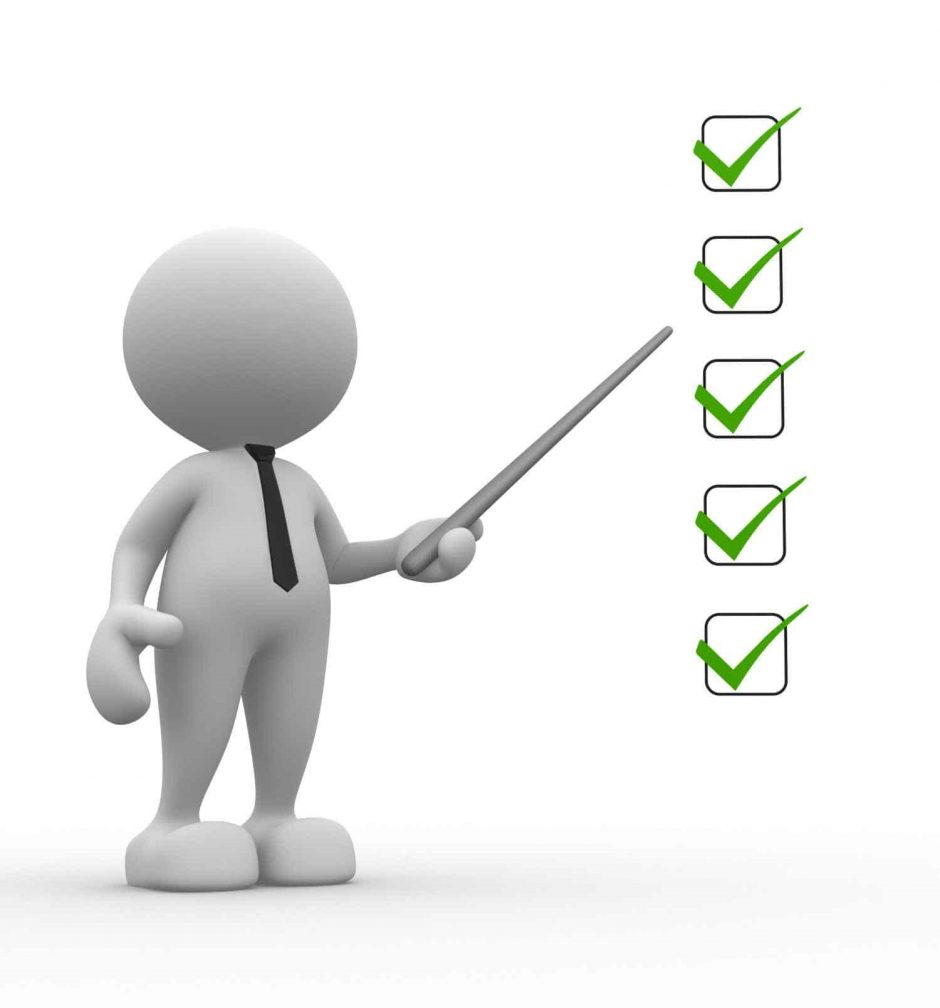 Базовые нормы федерального законодательства
В соответствии с 273 ФЗ от 29.11.2012, Статья 11,

ФГОС должны обеспечивать:
Единство образовательного пространства РФ;
Преемственность основных образовательных программ;
Вариативность содержания образовательных программ соответствующего уровня образования;
Государственные гарантии уровня и качества образования на основе единства обязательных требований к условиям реализации основных образовательный программ и результатам их освоения.

ФГОС должны включать в себя требования:
К структуре основных образовательных программ и их объёму;
К условиям реализации основных образовательных программ, в том числе кадровым, финансовым и материально-техническим;
К результатам освоения основных образовательных программ.
Формирование требований к результатам освоения основных образовательных программ в части профессиональных компетенций осуществляется на основе соответсвующих профессиональных стандартов
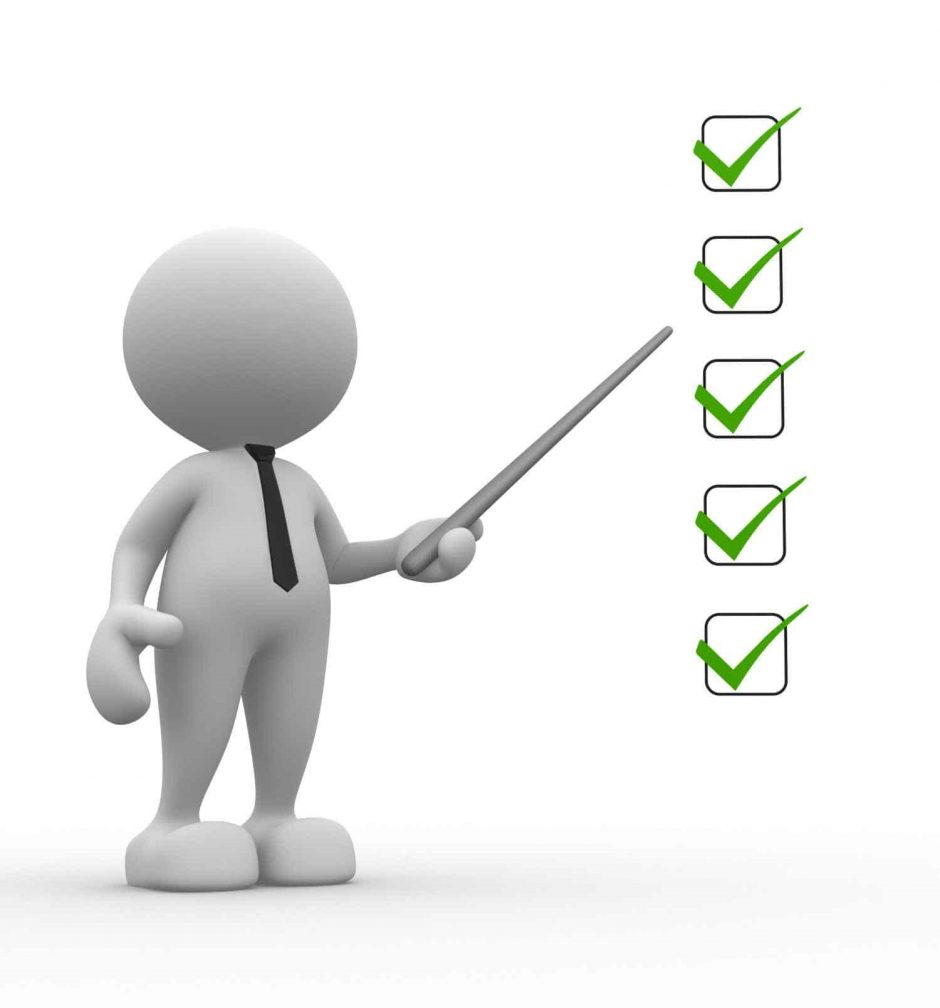 Предлагаемая концепция ФГОС 4.0
ФГОС 4.0 содержит механизм изменения сроков обучения (по очной форме) и объема программы для расширения возможности «ведущих» и региональных опорных вузов реализовать индивидуализацию образовательных траекторий (в том числе получения нескольких смежных квалификаций);
ФГОС разрабатывается для укрупненных групп специальностей и направлений подготовки (УГСН);
ФГОС содержит требования о реализации «системы 2+»;
ФГОС состоит из двух частей – основная часть и приложение. Основная часть будет действовать минимум 5 лет. Приложение будет содержать требования к результатам освоения основных образовательных программ в части профессиональных компетенций и может изменяться ФУМО по упрощенной процедуре при изменении рынка труда, науки и техники;
Вузы, имеющие право на утверждение собственных образовательных стандартов, могут не учитывать при разработке таких стандартов требования к результатам освоения основных образовательных программ, содержащихся в приложении к ФГОС;
ПООП носят полностью рекомендательный характер;
К механизмам контроля качества добавляется государственно-общественная аккредитация (посредством ФУМО и координационных советов).
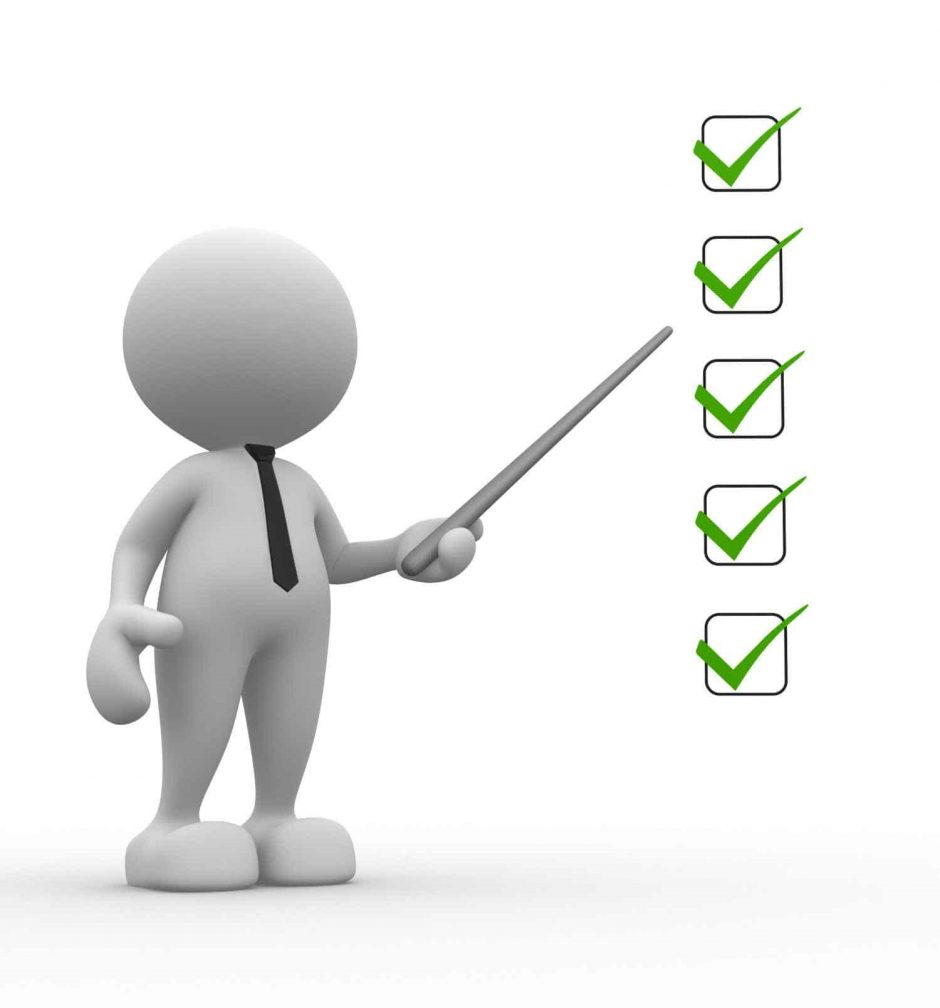 Предлагаемая структура нового ФГОС 4.0
Основная часть ФГОС 4.0 включает требования:
К структуре ОПОП и их объему;
К условиям реализации ОПОП;
К результатам освоения ОПОП, единым для всех направлений подготовки (специальностей) соответствующей УГСН (универсальным и общепрофессиональным компетенциям, индикаторам их достижения) в рамках 2х лет обучения (система 2+);
К наличию модуля профориентации на 1-2 курсах обучения;
К единому в рамках УГСН перечню вступительных испытаний (ЕГЭ).

Приложение к ФГОС 4.0 содержит:
Разделы, раскрывающие особенности направлений подготовки, специальностей входящих в УГСН;
Каждый раздел в приложении ФГОС соответствует отдельному направлению подготовки (специальности) и содержит информацию:
о названии направлений подготовки (специальностей);
о характеристике направлений подготовки (специальностей), включающей перечень сопряженных профессиональных стандартов (при наличии);
о перечне обязательных профессиональных компетенций направлений подготовки (специальностей) и индикаторов их достижения.
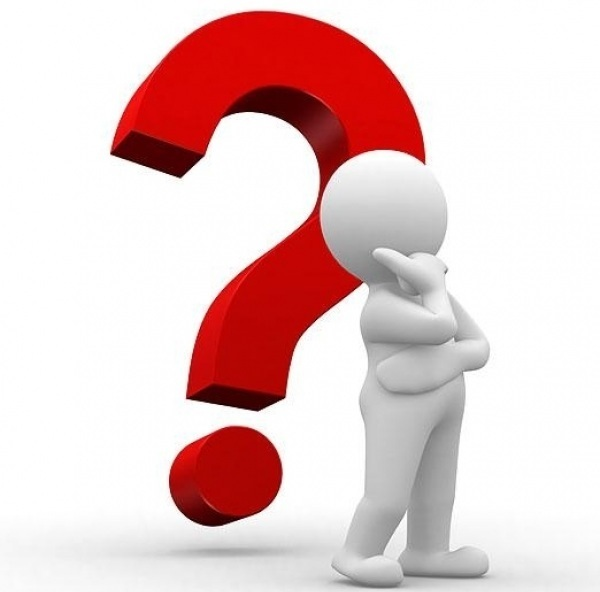 Предлагаемые направления деятельности по реализации вышеизложенной концепции
1. Оптимизация перечней направлений подготовки (специальностей) высшего образования и при необходимости УГСН с целью обеспечения возможности реализации системы 2+, формирования единого перечня ЕГЭ, обеспечения единых требований к профессиональному ядру;
2. Изменение нормативного правового обеспечения организации приема на обучение по программам бакалавриата (специалитета) с учетом системы 2+, с целью возможности приема абитуриентов на УГСН по единым вступительным ЕГЭ и последующего их перевода, после 2-го курса на направление подготовки в любой вуз на конкурсной основе;
3. Формирование требований к порядку разработки основных образовательных программам с учетом системы 2+;
4. Реорганизация системы ФУМО под руководством координационных советов по областям образования с целью повышения их полномочий и роли в обеспечении качества образования и организации и обеспечения правового статуса предлагаемой Государственно-общественной аккредитации;
5. Изменение нормативной базы регулирующей обеспечение качества образования с целью обеспечения правового статуса Государственно-общественной аккредитации. ФГОС должен содержать требования, достаточные для ГА, лицензирования и ГОА. ГОА будет состоять из двух уровней – базового и продвинутого. Наличие сертификата на продвинутый уровень осовобождает вуз от необходимости документарной проверки при процедуре ГА. Наличие сертификата ГОА позволит получить большие в сравнении с настоящими привилегии при распределении КЦП.
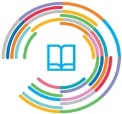 Спасибо за внимание!
Буду признателен за Ваши вопросы
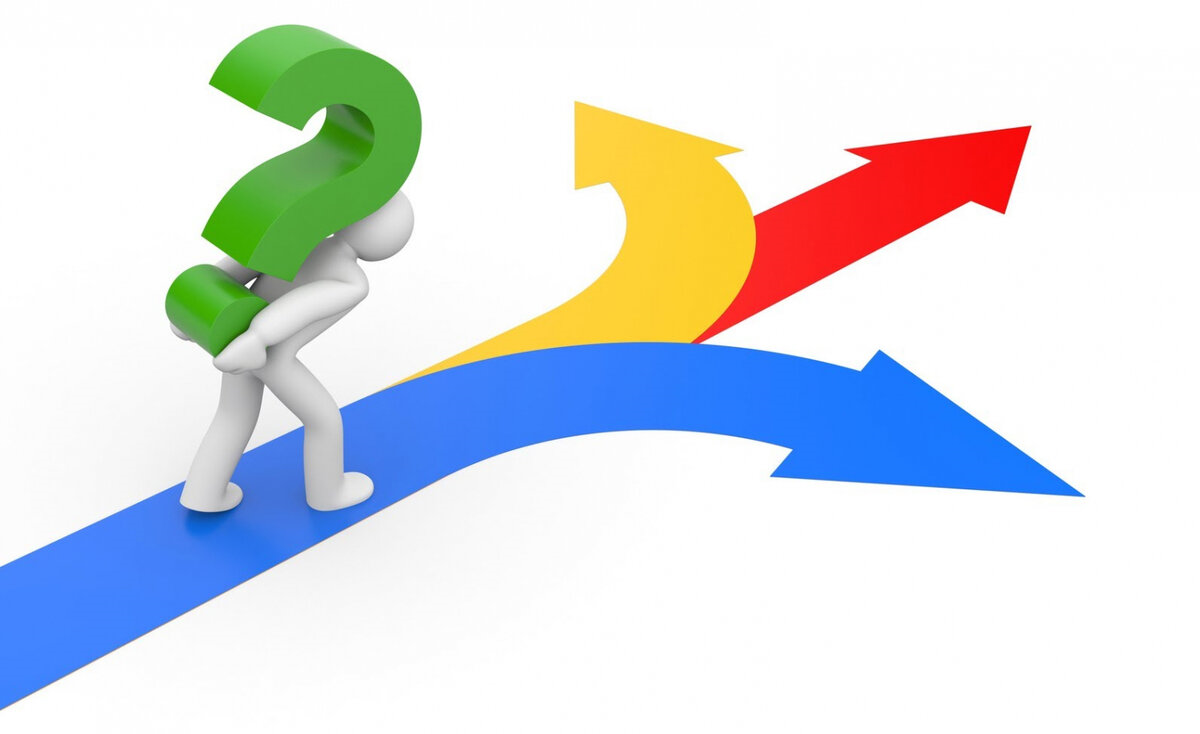 Федеральное государственное
автономное образовательное учреждение
высшего образования Национальный исследовательский технологический университет «МИСиС», Ленинский проспект, дом 4
Москва, 119049
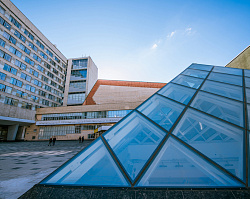